1
УПРАВЛЕНИЕ ФЕДАРАЛЬНОЙ АНТИМОНОПОЛЬНОЙ СЛУЖБЫ ПО МАГАДАНСКОЙ ОБЛАСТИ

АНАЛИЗ ПРАВОПРИМЕНИТЕЛЬНОЙ ПРАКТИКИ   МАГАДАНСКОГО УФАС РОССИИ ПО КОНТРОЛЮ В СФЕРЕ КОНТРАКТНОЙ СИСТЕМЫ

Романенко М.А.
13 мая 2019 года
Рассмотрение жалоб
3
Рассмотрение жалоб
4
Рассмотрение жалоб
5
Проверочные мероприятия
6
Реестр недобросовестных поставщиков
7
Типовые нарушения
По результатам рассмотрения жалоб «профессиональных жалобщиков»:
Возможность изменения сроков исполнения контракта (Решение по делу №04-30/3-2019 )
Установление порядка оплаты с нарушением требований законодательства (Решение по делу №04-30/3-2019);
Установление противоречивых требований к составу первых частей заявок (Решение по делу №04-30/5-2019);
8
Типовые нарушения
Неустановление требований к участникам торгов (Решение по делу №04-30/(8-11)-2019 );
Установление противоречивых сведений о размере обеспечения контракта (Решение по делу №04-30/22-2019 );
Разъяснения заказчика изменили суть аукционной документации (Решение по делу №04-30/04-2019, 04-30/25-2019, 04-30/36-2019).
9
Типовые нарушения
Пример 1.
В п. 1, 2, 3 «Технического задания» показатель «или эквивалент» стоит после значений API SJ/SF/SG. Значит ли это, что эквивалентность можно применить и к данным показателям? То есть можно поставить товар со значениями API SL, которые превышают запрашиваемые характеристики?.
10
Типовые нарушения
Пример 2.
Инструкция: Если при установлении значения, показатель содержит несколько значений с альтернативной возможностью их применения (не взаимоисключаемых), то необходимо предлагать все альтернативные значения с применением знака «/» (слеш) товар с таким же значением. 



Аукционная документация: при описании характеристик указанных перчаток заказчиком указано, что перчатки обработаны – полимерным  покрытием/хлоринация
11
Типовые нарушения
Иные нарушения:
Установление недействующего ГОСТа (Решение по делу №04-30/20-2019 );
Отсутствие инструкции по заполнению заявки (Решение по делу №04-30/27-2019, №04-30/38-2019 );
Отсутствие в проекте контракта объема привлечение СМПиСОНКО (Решение по делу №04-30/27-2019 );
Отсутствие перечня работ, которые участник обязан выполнить самостоятельно (Решение по делу №04-30/27-2019 );
12
Типовые нарушения
Отсутствие инструкции по заполнению заявки привело к необоснованному отклонению заявки (Решение по делу №04-30/38-2019);
Неустановление дополнительных требований к участникам закупки (Решение по делу №04-30/41-2019 );
Проблемы при работе с ЕИС (Решение по делу №04-30/47-2019)
13
Новости
Запуск «Березки» с 1 марта 2019
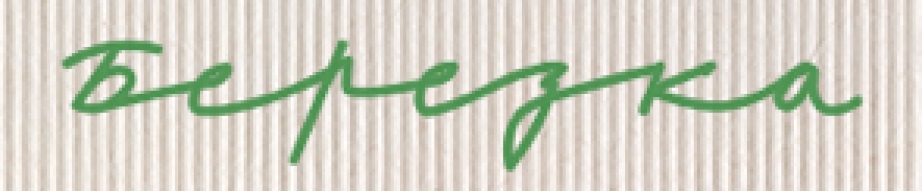 14
Новости
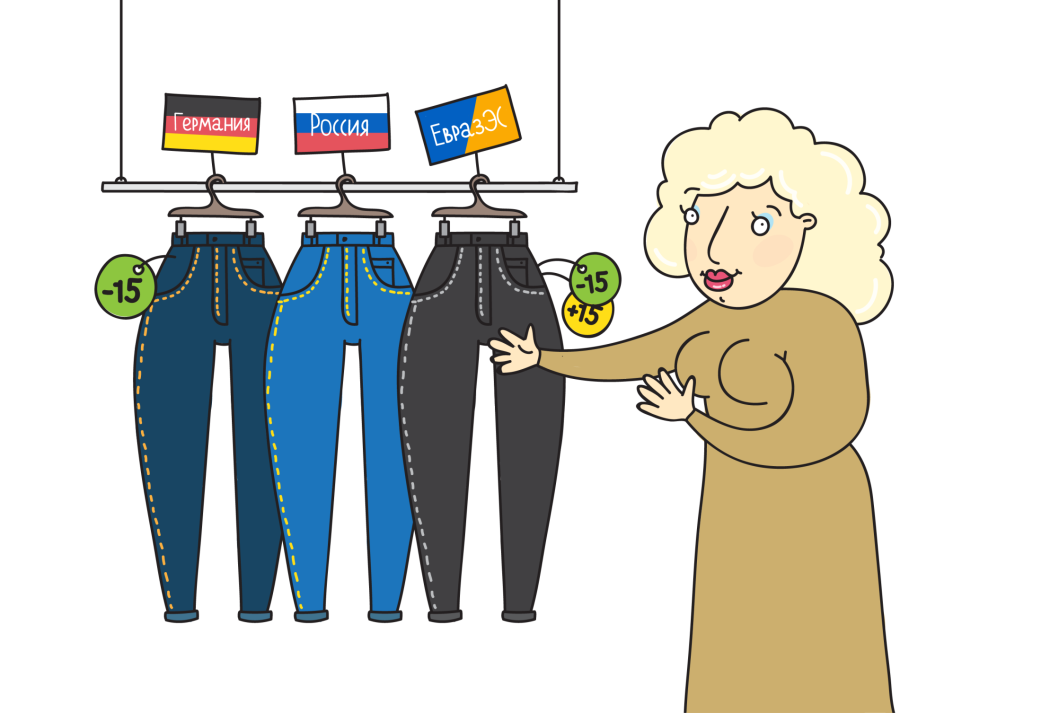 Новые условия для преимуществ товарам из ЕАЭС (информационное письмо Минфина от 18.01.2019г. №24-01-07/2281)
15
Вопрос 1.
Какой перечень не запрещает смешивать в одной закупке товары, на которые распространяются правила, с товарами, на которые правила не распространяются? Речь идет о перечнях из приказа Минфина от 04.06.2018 № 126н и постановлений Правительства от 26.09.2016 № 968, от 05.02.2015 № 102, от 15.04.2014 № 341.
А.  Перечень с условиями допуска для импортных товаров
В.  Перечень с преимуществами для организаций инвалидов
С.  Перечень с ограничениями и условиями допуска медицинских изделий
D.  Перечень с ограничениями и условиями допуска товаров радиоэлектроники
Е.  Все перечни запрещают
16
Вопрос 2.
Как поступить заказчику с закупкой деревянной мебели, если код ОКПД2 31.01.12 есть и в приказе Минфина от 04.06.2018 № 126н, и в постановлении Правительства от 05.09.2017 № 1072?
А.  Применять и условия допуска импорта, и запрет на импорт
В.  Применять только запрет на импорт
С.  Применять только условия допуска импорта
17
Вопрос 3.
Имеет ли право заказчик разрешить поставщику при исполнении контракта поменять предложенные в заявке ноутбуки на другие, с улучшенными характеристиками? Аукцион прошел по приказу Минфина от 04.06.2018 № 126н. Победил участник с товаром из Тайваня, эти модели ноутбуков на складе закончились, поставщик хочет заменить их на китайские, подороже.
А.  Вправе всегда
B.  Вправе, если согласует замену товара с заказчиком
C.  Не вправе
18
Вопрос 4.
Имеет ли право заказчик разрешить поставщику при исполнении контракта поменять предложенные в заявке ноутбуки на другие, с улучшенными характеристиками? Аукцион прошел по приказу Минфина от 04.06.2018 № 126н. Победил участник с товаром из Тайваня, эти модели ноутбуков на складе закончились, поставщик хочет заменить их на китайские, подороже.
А.  Вправе всегда
B.  Вправе, если согласует замену товара с заказчиком
C.  Не вправе
19
Вопрос 5.
Если аукцион проходит с условиями допуска по приказу Минфина от 04.06.2018 № 126н, как участник должен подтвердить заказчику страну происхождения товара?
А.  Достаточно задекларировать в заявке
B.  Обязательно предоставить СТ-1 во вторых частях заявки
C.  Обязательно предоставить сертификат соответствия Техрегламенту Таможенного союза во вторых частях заявки
20
Вопрос 6.
Кто имеет право участвовать в закупках, которые ограничили по пункту 1 части 1 статьи 30 Закона № 44-ФЗ?
А.  Субъекты малого предпринимательства и социально ориентированные некоммерческие организации
B.  Субъекты малого предпринимательства и любые некоммерческие организации
C.  Субъекты малого и среднего предпринимательства и социально ориентированные некоммерческие организации
D.  Субъекты малого и среднего предпринимательства и любые некоммерческие организации
21
Вопрос 7.
Что не создаст для заказчика необходимость вносить информацию и сопутствующие документы в реестр контрактов?
А.  Контракт заключили.
Б.  Контракт изменили.
В.  Провели приемку по контракту.
Г.  Контракт расторгли.
Д.  Контракт исполнили.
Е.  Во всех перечисленных случаях надо вносить информацию в реестр контрактов.
22
Вопрос 8.
Заказчик и поставщик заключили дополнительное соглашение к контракту. Им увеличили цену контракта на 8 процентов пропорционально количеству товара. Сколько времени есть у заказчика, чтобы направить в казначейство информацию о заключенном допсоглашении для реестра контрактов?
А.  7 календарных дней.
Б.  7 рабочих дней.
В.  5 рабочих дней.
Г.  5 календарных дней.
Д.  3 рабочих дня.
Е.  3 календарных дня.
23
Вопрос 9.
Когда контрактному управляющему точно удастся избежать штрафа за то, что он вовремя не внес документы о приемке товара в реестр контрактов?
А.  Когда он признает вину и искренне раскается.
Б.  Если он опоздал на 1–2 дня — признают нарушение малозначительным и вынесут устное замечание.
В.  Если истек срок давности, чтобы привлечь контрактного управляющего к ответственности.
Г.  Возмездия не избежать.
24
Вопрос 10.
Сколько есть дней у заказчика, чтобы разместить в ЕИС разъяснения аукционной документации, с даты поступления запроса участника от оператора электронной площадки?
А.  Два рабочих дня.
В.  Два календарных дня.
С.  Три рабочих дня.
D.  Три календарных дня.
25
Изменения законодательства
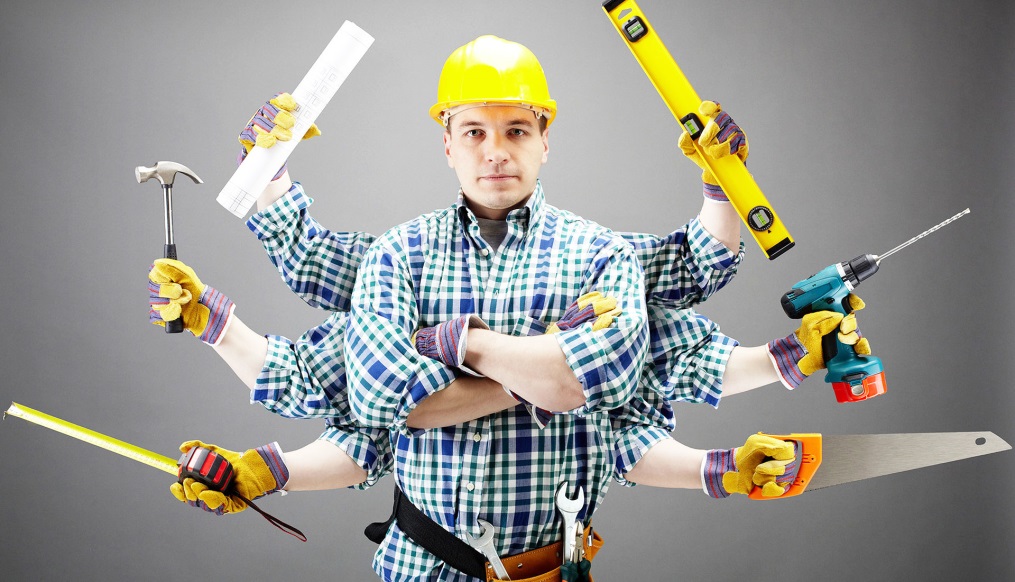 Изменены дополнительные требования к участникам закупки по Постановлению Правительства № 99 (Постановление Правительства РФ от 21.03.2019 № 294)
26
Изменения законодательства
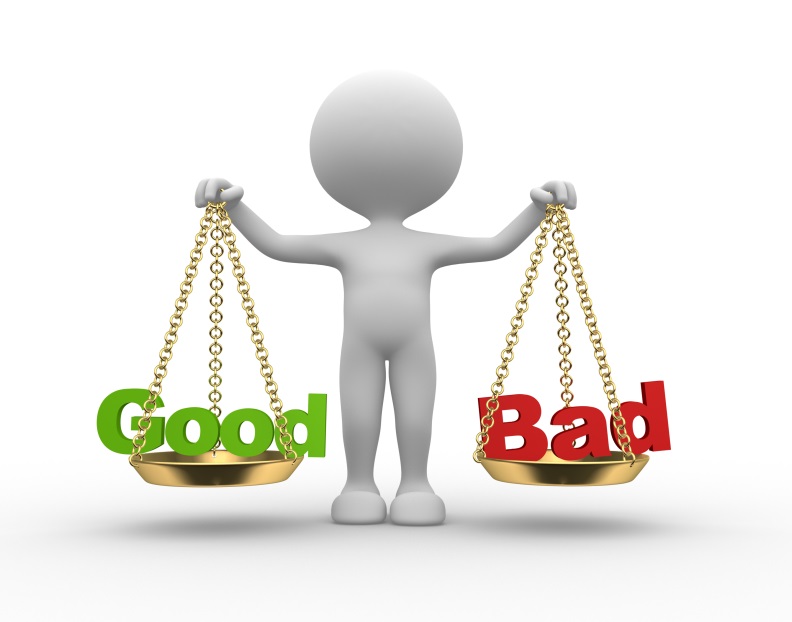 Определены особенности оценки заявок особо при осуществлении строительства опасных, технически сложных и уникальных объектов (Постановление Правительства РФ от 21.03.2019 № 293)
27
Изменения законодательства
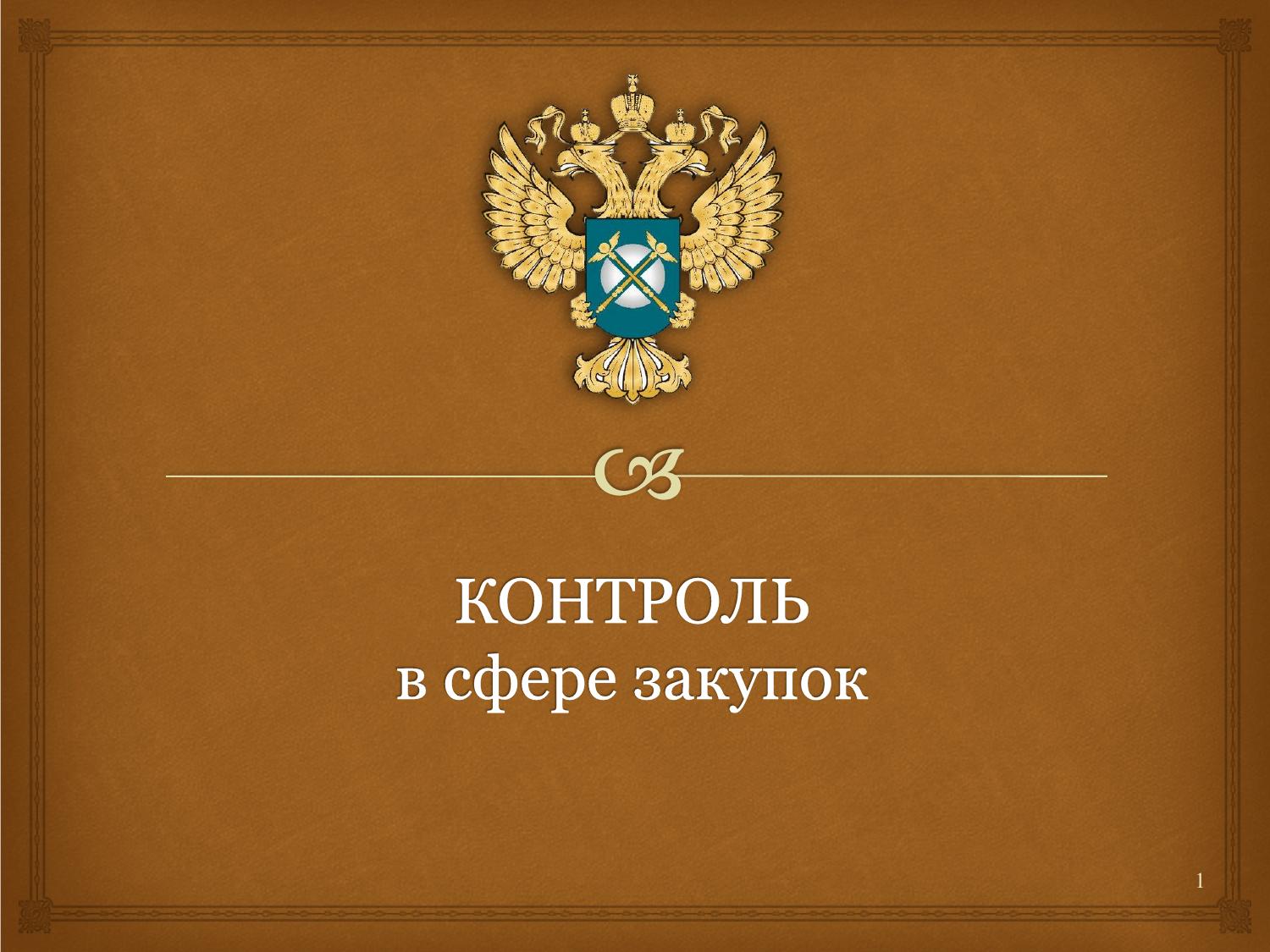 Упорядочен порядок контроля в сфере госзаказа (Федеральный закон от 01.04.2019 N 50-ФЗ )
28
Изменения законодательства
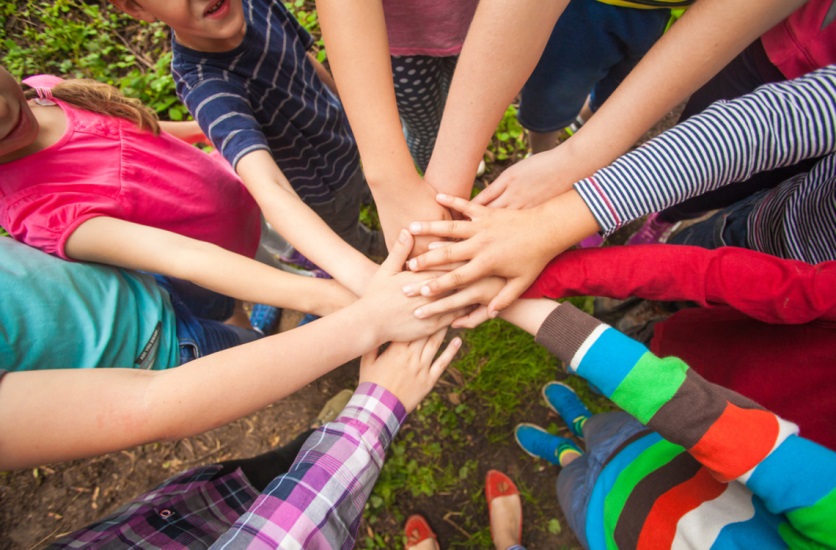 Установлены дополнительные требования к госзакупкам услуг по организации отдыха детей
 (Федеральный закон от 01.05.2019 N 69-ФЗ)
29
Изменения законодательства
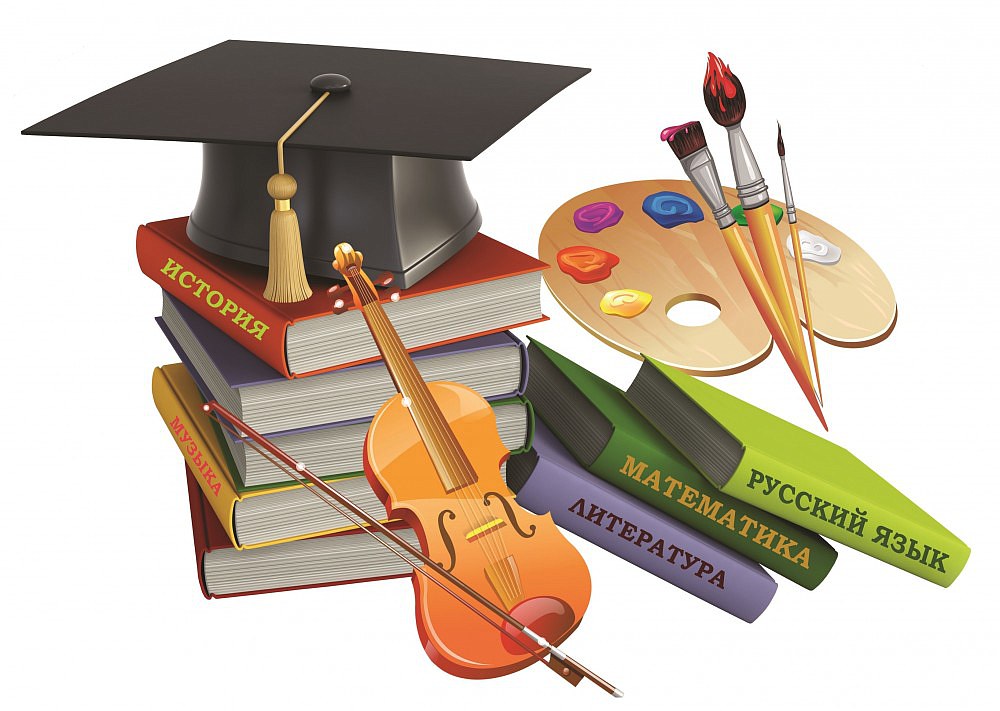 Упрощение закупок организациями культуры, науки и образования (Федеральный закон от 01.05.2019 N 70-ФЗ)
30
Изменения законодательства
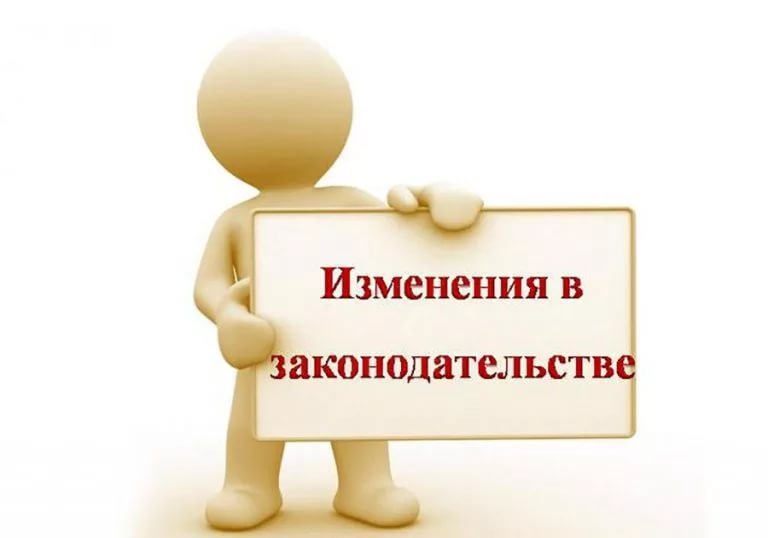 Комплексное совершенствование законодательства в сфере госзакупок (Федеральный закон от 01.05.2019 N 71-ФЗ)
31
СПАСИБО ЗА ВНИМАНИЕ!
32